Монтессори педагогика
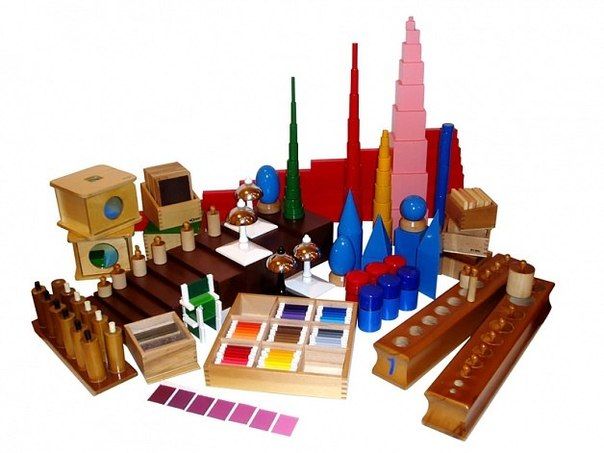 Мария Монтессори(31.08.1870-06.05.1952)
100 лет назад
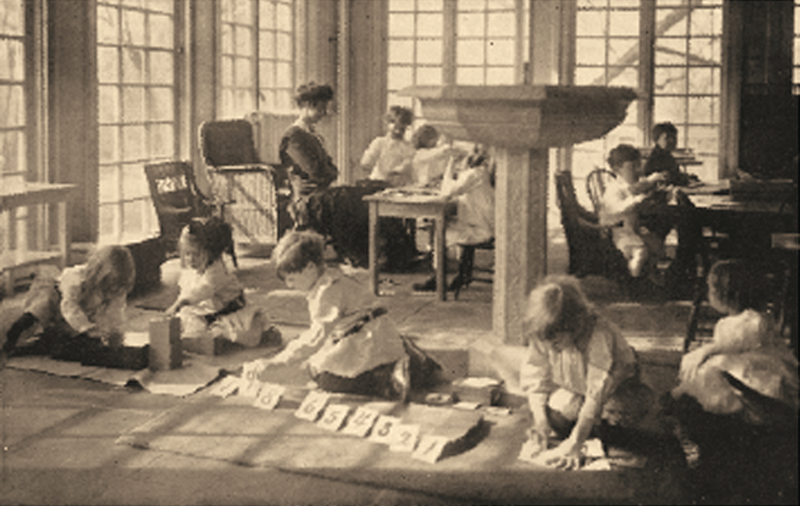